In-Class Activity…
Cloud Computing
Roadmap
Worksheets will not be returned
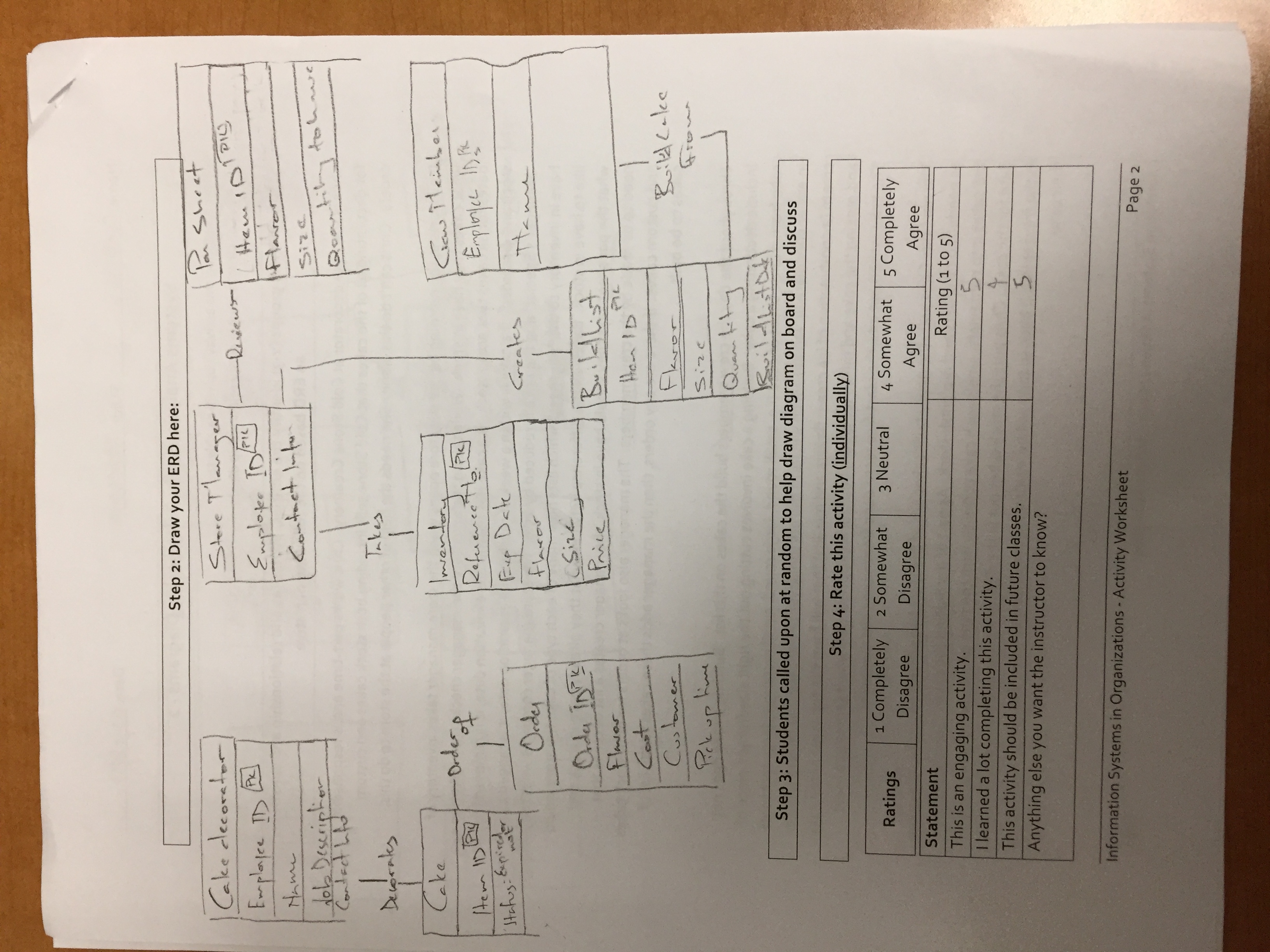 In-class activities reinforce what was covered in
 Assigned reading
 Assigned videos
 Lecture
 Worksheets do NOT include new material that will be on exams
 No need to study from worksheets to be successful on exams
 Feel free to take pictures of your worksheets if you’d like
Cloud Computing Models
IaaS: Infrastructure as a Service
 PaaS: Platform as a Service
 SaaS: Software as a Service
 Various other models exist (XaaS) / Hybrid
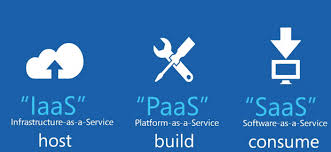 1) IaaS (Infrastructure as a Service)
“Online services that abstract user from the detail of infrastructure like physical computing resources, location, data partitioning, scaling, security, backup, etc.”
 The user is responsible for installing and maintaining the operating system and the application software.
 Resource Pooling
 Pay for resources allocated and consumed, much like a utility service.
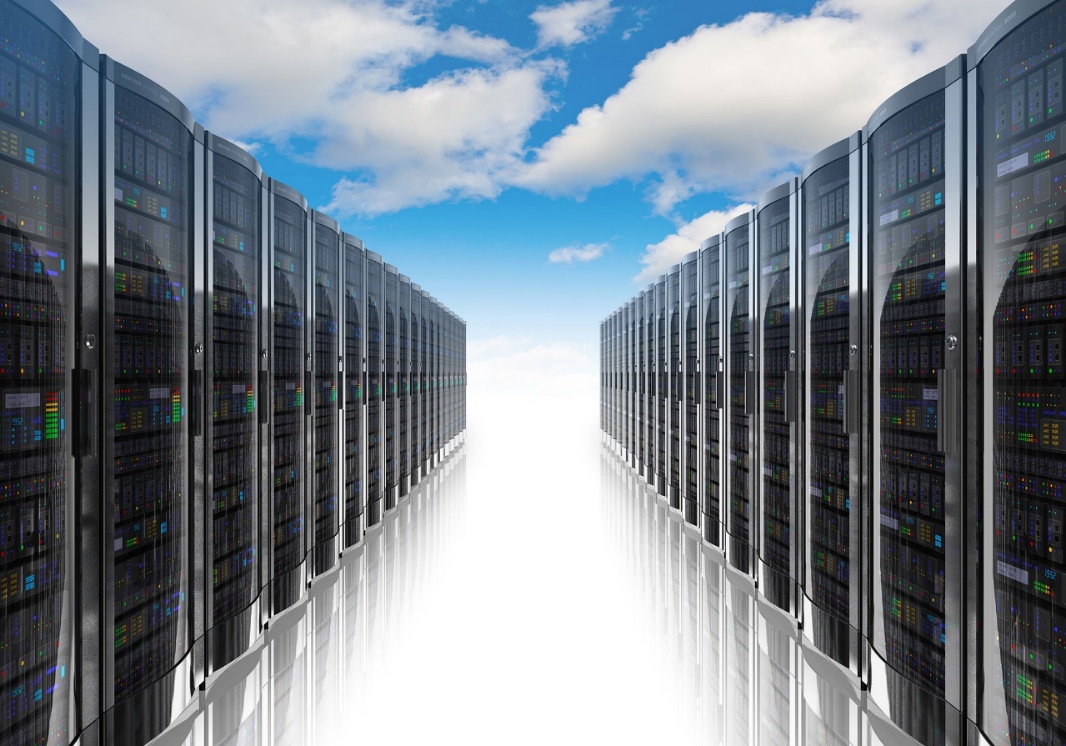 2) PaaS (Platform as a Service)
Build and deploy applications to the web quickly and without the significant capital expenditures and complexity of investments in infrastructure and support layers
 Platform includes security layers, databases, operating systems, and developing/execution environments
 Rapid deployment
 Automatic Scaling
 Integration with developing tools
 Pay for what your application consumes
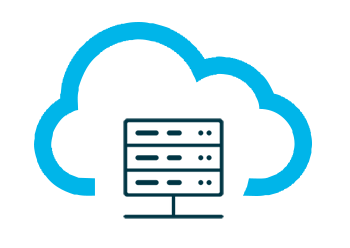 3) SaaS (Software as a Service)
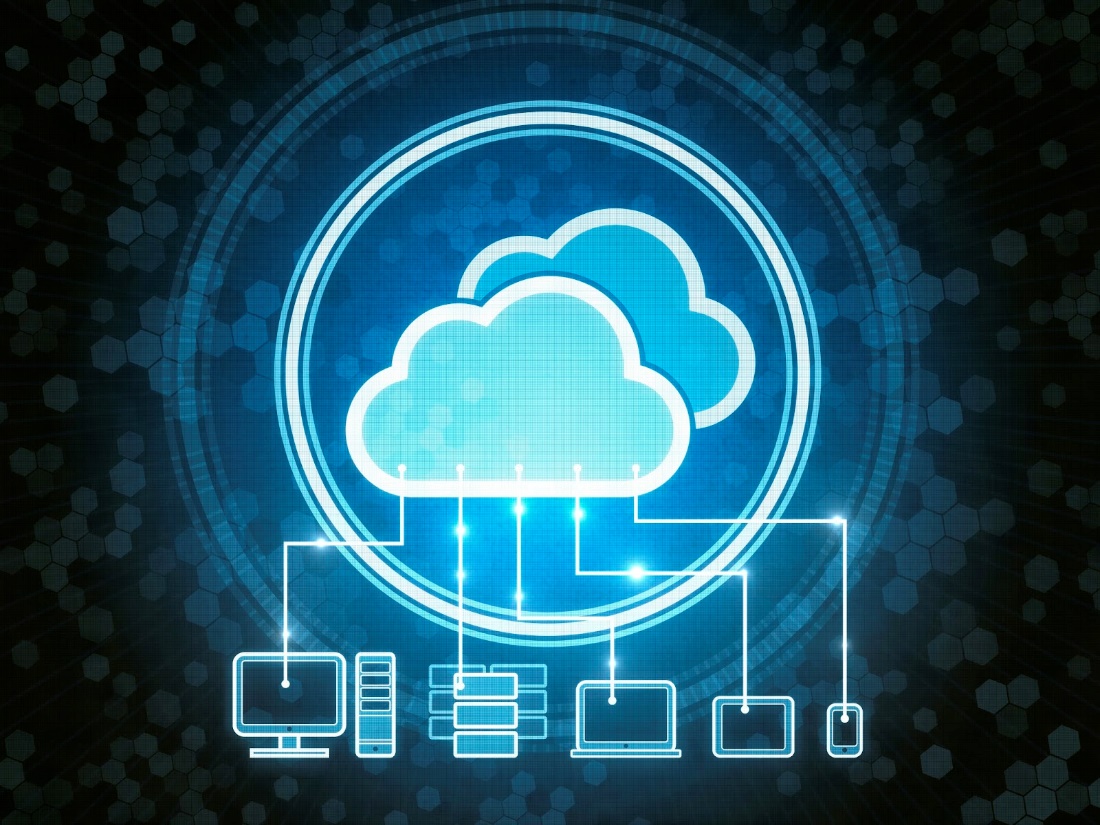 Cloud based software 
 Central, multi-tenant or virtualization architecture supports scalability
 Distributed via web browsers; available anywhere with an internet connection
 Compatible with multiple operating systems and devices
 Easy to use, collaborate, update, and sync
 Reduced time to benefit / rapid prototyping
 Revenue model is subscription based
Cloud Computing
What:
You have been assigned the role of creating the “short list” of best CRM solutions for the Owl Business School
Once you create your short list, figure out if you will need to figure out how most organizations run these system, in their own data centers or in the cloud

Why:
Cloud service provider provide business professionals with many options for delivering services to their businesses.  The better you 
    understand these options, the better you can serve your
    business
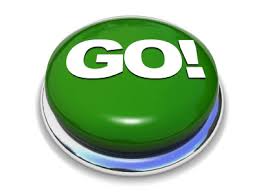